Какую семью ты будешь строить в будущем? Выбор за тобой!
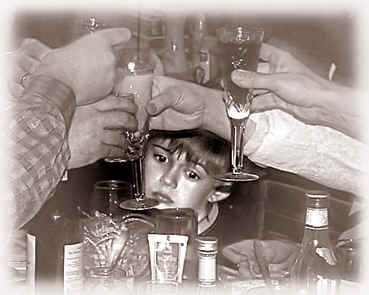 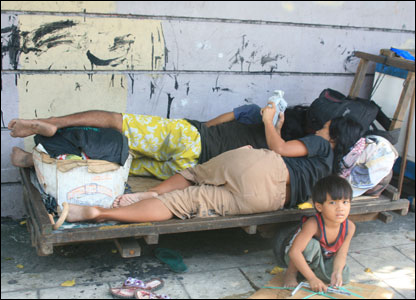 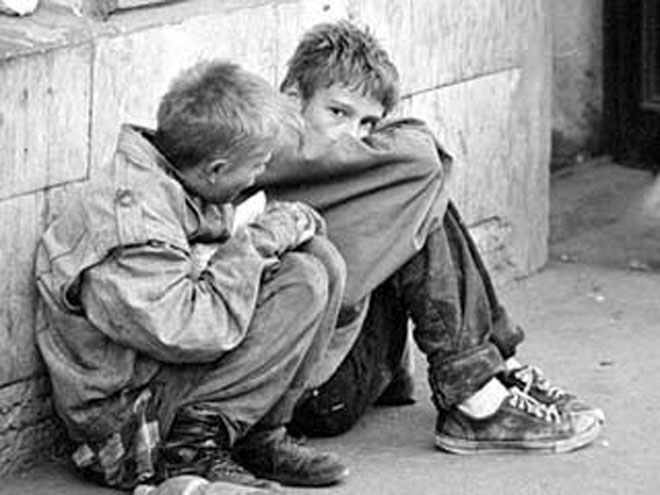 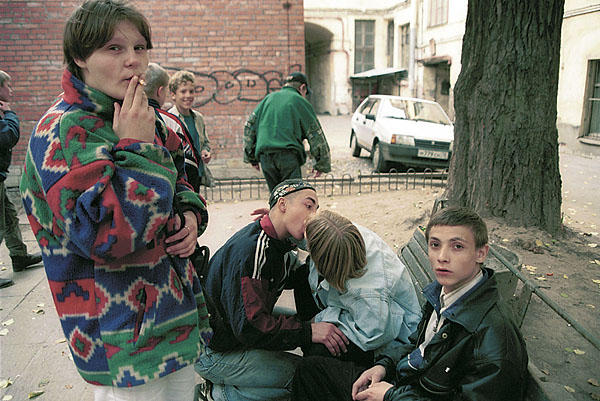 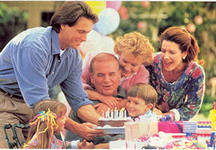 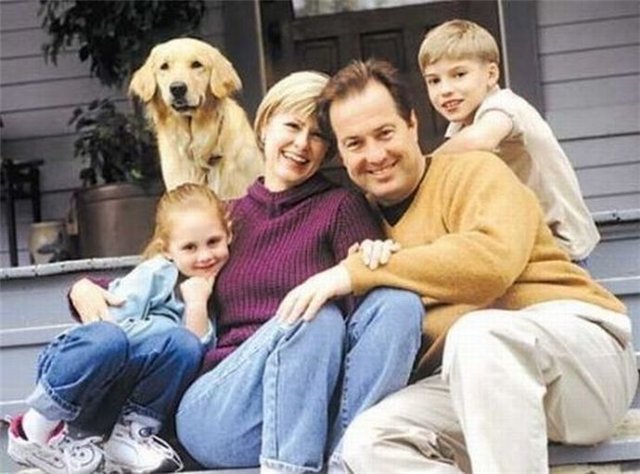 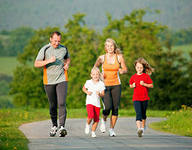 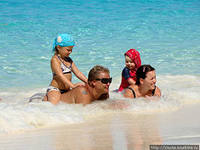